Unidad 4
Los verbos de cambio radical oue, uue y el verbo ir
Stem-changing oue, uue verbs and the verb ir
Repaso de IR
The verb IR is used to express where you are going and what you are going to do.
Ir is irregular.
El verbo IR
IR – To Go:
Repaso de IR
Ir used:
Ir + a + a place: 
Voy a la tienda.
Going to a place
Ir + a + infinitive: 
Voy a comprar una camiseta.
Going to do something
El verbo Ver
Ver – To See:
Unidad 4
Los verbos de cambio radical oue
Stem-changing oue verbs
Los verbos de cambio radical
Verbos de cambio radical tienen un cambio en el presente.
(Stem-Changing verbs have a change in the present tense)
The “o” changes to “ue.”
They are also known as “boot verbs” because the changes do not happen in nosotros and vosotros.
Poder – to be able to (can)
Nosotros podemos
	We can

 Vosotros podéis
	You all can


Ellos/uds pueden
	They/you can
Yo puedo
I am able to/can

Tú puedes
	You can

Él/ella puede
	he/she can
Volver – to return (to a place)
Nosotros volvemos
	We return

 Vosotros volvéis
	You all return


Ellos/uds vuelven
	They/you return
Yo vuelvo
	I return

Tú vuelves
	You return

Él/ella vuelve
	he/she returns
List of O-UE verbs
The following verbs are O-UE:
Poder – to be able to; can
Almorzar – to eat lunch
Costar – to cost (cuesta, cuestan)
Dormir – to sleep
Encontrar – to find
Volver – to return (to a place)
Devolver – to return (an item)
Verbos de cambio radical
The verb poder is often followed by a verb in the infinitive.

 ¿Puedo ir al baño?
 Ella puede tomar el autobús.
Unidad 4
Los verbos de cambio radical uue
Stem-changing uue verbs
Jugar – to play
Yo juego
	I play

Tú juegas
	You play

Él/ella juega
	he/she play
Nosotros jugamos
	We play

 Vosotros jugáis
	You all play


Ellos/uds juegan
	They/you play
Prueba de práctica
Dormir – to sleep
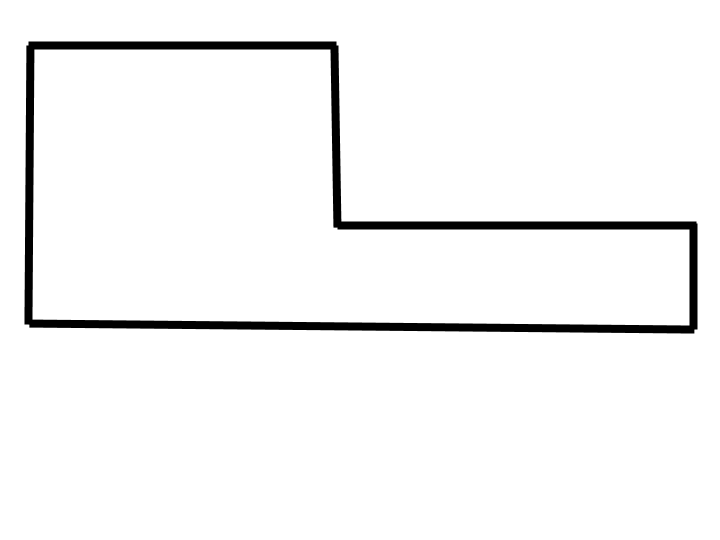 Prueba de práctica
Yo _____________ (volver) a las seis.  
La chica  ____________(poder) jugar al fútbol.
3. Tú ___________ (almorzar) en el restaurante.
4. La ropa ___________ (costar) mucho.
5. Nosotros____________ (encontrar) ropa bonita en la tienda.
vuelvo
puede
almuerzas
cuesta
encontramos